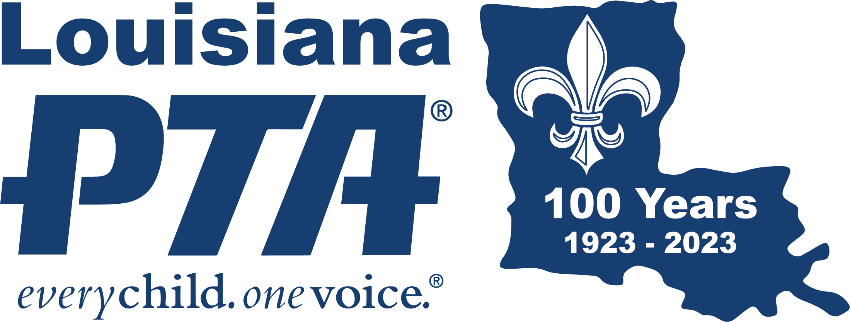 president@louisianapta.org
1
Why are we here?Why do you PTA?
To make every child’s potential a reality
by engaging and empowering families and communities
to advocate for all children.
Purposes of PTA:
To promote the welfare of children and youth in home, school, community, and place of worship. 

To raise the standards of home life. 

To secure adequate laws for the care and protection of children and youth. 

To bring into closer relation the home and the school, that parents and teachers may cooperate intelligently in the education of children and youth. 

To develop between educators and the general public such united efforts as will secure for all children and youth the highest advantages in physical, mental, social, and spiritual education.
LouisianaPTA.org
Where to start?  With Sign-Ups & Downloads
Visit LouisianaPTA.org – become familiar with the website 
Create an account at PTA.org and create an account. There is lots of information plus e-Learning and Thrive training.
Register at LouisianaPTA.org/submit-officer-data-1. This is required and will allow you to receive LAPTA emails and e-newsletters.
All officers need to be PTA members of their Local PTA Units --  this also makes you a LAPTA and National PTA member.
LouisianaPTA.org
Local Unit PTA Structure
Your Leadership Team

Executive Committee
Elected Officers 

Board of Directors 
Elected Officers 
Principal (or his/her designee)
Parliamentarian (appointed)
Standing Committee Chairs 
Special Committee Chairs
Other members as designated by the Standing Rules
LouisianaPTA.org/toolkits
LAPTA Organizational Structure
Local PTA Units  



Louisiana PTA



National PTA
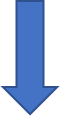 LouisianaPTA.org/toolkits
Basic PTA Information
Requirements to be in 
Active Affiliation

Officer Data online at https://louisianapta.org/submit-officer-data-1
Proof of Membership Dues Submission 
Cover Sheet of Current Bylaws
Proof of 2021 Tax Filing and accepted IRS Form 990
Local Budget Approval Form and Approved Budget
Audit Committee Report 
Annual Report of the Articles of Incorporation
Proof of Insurance
Leader Training Certificates
Identification
EIN 
Issued by IRS
Identifies your PTA as a 501c3 (nonprofit)
Akin to SSN (xx-xxxxxxx format)

LOCAL UNIT ID
Issued by NPTA
Identifies your unit within PTA
LouisianaPTA.org
What does it mean to be a 501(c)(3)
Upon chartering, local units receive their 501(c)(3) status 
LAPTA issues an annual Validation letter after your Active Affiliation files are accepted
Must adhere to bylaws that promote/exclude certain activities 
Funds spent to support mission & goals; not distributed to stakeholders or spent in an unethical manner
Can earn profit (“carryover”) to further the mission
Don’t earn program money for other organizations

Fundraising should not be your primary focus! 
Protect your 501(c)(3) status – it’s valuable!
LouisianaPTA.org
So … what am I supposed to do now?
PTA President = Leader, Manager, Advocate, Team Member

Protect Assets & Reputation
Promote PTA values & strategic initiatives 
Set goals & work to achieve those
Provide leadership
Use filter of “what’s best for the children”? 
You are a role model
LouisianaPTA.org
Your Leadership Style
Ingredients to Being an Effective Leader

Involve others
Build consensus
Establish atmosphere of cooperation
Show respect and appreciation for volunteers
Ask for help; delegate
LouisianaPTA.org
Action Items
Work with your BOD to determine which PTA programs you want to host before presenting to principal
Schedule time in your calendar to visit the LAPTA and National PTA websites
Review your requirements for Active Affiliation
Review your communications platforms
Meet regularly with your Membership VP/Chair 
Schedule regular meetings with your principal
	*  Review the goals of school over the course of the year
	*  Discuss what PTA programs can be implemented to support the 	    school’s goals
	*  Bring member feedback
 Remember to schedule time for yourself and your family!
LouisianaPTA.org
Effective Meetings
Call to Order/Welcome
Mission statement – Why are we here? Why do we PTA?
Secretary’s Report (quorum, minutes)
Treasurer’s Report 
President Report
Principal Report
EC and/or BOD Report
Unfinished Business
New Business
Program
Announcements 
Adjournment
LouisianaPTA.org
Effective Meetings .. But wait, there’s more!
Best Practices
Don’t “Meet for the sake of meeting” 
Have a purpose and communicate that purpose
Provide agendas and prep your materials. 
Remind members to review items sent to them and be prepared. 
Print agendas for general meetings
Add icebreakers to your meetings
Provide a way for people to get acquainted and feel included
Start and end on time
LouisianaPTA.org
The PTA & Principal Relationship
Is a member of your PTA team. They sit on your Board of Directors.
Wants to connect school goals to the work of your PTA to benefit students, families & the community.
Does not control PTA funds.
Provides the forum for PTA to operate. Be respectful of that relationship
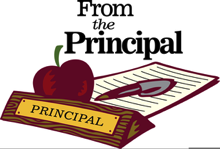 LouisianaPTA.org
Promote Your PTA
Use the PTA logo on everything 
Make it easy for people to join your PTA 
Evaluate your communications plan. Identify weaknesses and develop a strategy to address
Develop a “1-pager”/palm card
Make everyone feel welcome
Send thank you notes and recognize volunteers publicly
Give credit to your PTA for hosting programs. “Courtesy of the XYZ Elementary School PTA” (with logo)
Communicate consistently 
Set the example – greeting, Email signature, personal correspondence
LouisianaPTA.org
Basic Financial Management
Membership-approved budget
Appropriate use of PTA funds – your PTA is not an ATM
Clear procedures that EVERYONE knows and follows!
No blank checks
Debit card managed like a check
2 signers for every check
Checks written only with documentation
Prompt bank reconcilements
Purchase insurance
Maintain incorporation
Remit dues monthly
Be aware of your PTA’s financial situation.  You will be close to your treasurer!
LouisianaPTA.org
Bylaws
Bylaws are the fundamental governing rules of a PTA. 
They contain the basic rules related to conducting the unit’s business and governing its affairs. 
The bylaws:
Define the primary characteristics of the organization
Prescribe how the association functions
Includes all rules considered important to the rights and responsibilities of membership.
The Bylaws template created by LAPTA includes required language which cannot be changed by the local PTA. 
The customizable areas are changeable by the local PTA to best meet their needs. 
Download the Bylaws template at LouisianaPTA.org/bylaws. 
Amendments to the customizable areas may occur at any time and require approval by the General Membership at a meeting with twenty days (20) notice and then final approval by LAPTA. 
Once approved, Local Unit Bylaws expire in three years from the LAPTA approval date.
LouisianaPTA.org
President’s Binder
Board roster with contact information
Confidentiality, Ethics, and Conflict of Interest Policy signed by the Board of Directors
Committee rosters with contact information 
Bylaws and Standing Rules
Membership roster
Calendar with school, PTA, and LAPTA dates and deadlines
All agendas/minutes from meetings: Executive Committee, Board of Directors, and General 
Secretary of State Articles of Incorporation Annual Report
LouisianaPTA.org
President’s Binder, cont’d:
Insurance policy
IRS Tax filings
Approved budget, Budget Approval Form, budget reports from meetings / Audit Reports
Accounts & passwords summary sheet / Record of all debit cards and their account numbers
Expense Forms and Deposit Forms
Inventory Accountability Form
Miscellaneous papers, including correspondence
LouisianaPTA.org
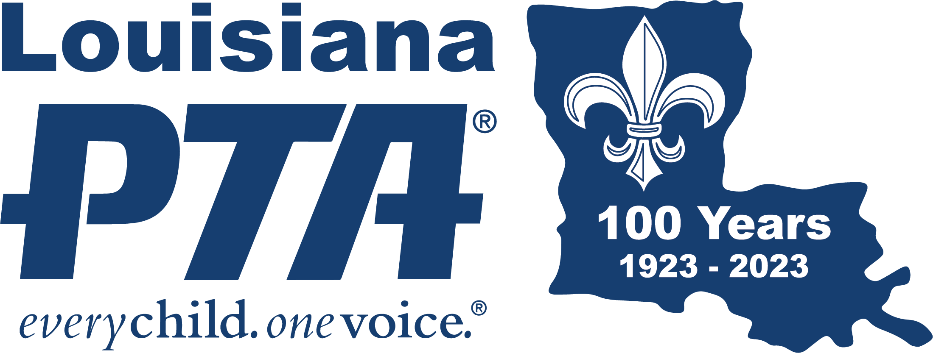 Communications & Social Media
More assistance is available at:
https://www.pta.org/local-leader-kit/communications
National PTA shares tips and best practices to effectively share messages with fellow PTA members, school staff and administrators, community members, and the media.
LouisianaPTA.org
Communications & Social Media
Communicate to share the work of PTA
Newsletters

Website

Social media platforms
LouisianaPTA.org
Review – today you have covered:
Why do we PTA
Basic PTA set-up / governance structure
Active Affiliation / 501(c)(3) 
Effective Meetings
PTA and the Principal
Promoting PTA
Communications and Social Media Guidance memo
Tons of resources available on the LAPTA and National PTA websites
LouisianaPTA.org
Any questions or comments?Send a note to president@louisianapta.org I look forward to hearing from you!
One Last thing ………
LouisianaPTA.org
LAPTA is in search of our missing members on the Executive Committee:VP Arts EducationVP Membership
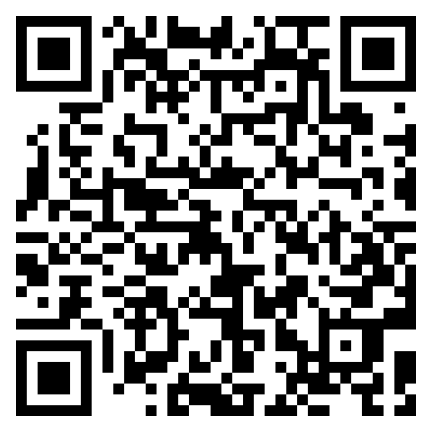 Apply here
Email us at president@louisianapta.org if you are interested in learning more about volunteering at the state level
LouisianaPTA.org